Mission Planning & Scheduling WG
Working Group Report

Mehran Sarkarati (ESA)	
Stieve Chien (NASA/JPL)
MP&S Executive Summary
Goals for this meeting cycle: Review and update the GB

Working Group Status:
Green Book is almost complete. 
All Chapters are drafted
3 Chapters are reviewed and finalised.
3 Chapters have been reviewed and need editorial update
1 Chapter review is not completed yet

Problems and Issues:
We are almost done with the GB but not approved to start the Blue Book due to lack of





Interaction with other WGs
None Yet. Although the concepts are based on the reuse of the SM&C MO Framework

Resolutions
No issue to resolve
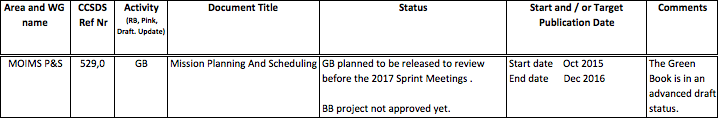 [Speaker Notes: JAXA is interested, resources being identified.  Possible issues getting resources allocated / schedule.]
MP&S WG Additional Viewgraphs
WG meet two days Thursday – Friday

Participants from:

ESA 4
CNES 2
DLR 2
NASA 2
UKSA 1
EUMETSAT (2)

Logistics: 
We were happy with the logistics
[Speaker Notes: JAXA is interested, resources being identified.  Possible issues getting resources allocated / schedule.]
Outline of the MP&S WG
1. Introduction
1.1.    Purpose and Scope
1.2.    Document Structure
1.3.    References
1.4.    Definitions of Acronyms
1.5.    Definitions, Nomenclature and Conventions

2.    Positioning of Mission Planning and Scheduling in Space Missions System Architecture
2.1.    Overview of Mission Planning and Scheduling
2.2.    Relationship to the CCSDS Reference Architecture
2.3.    Relationship to the Mission Operations Services Concept
2.4.    Relationship to the Cross Support Services concept

3.    Reference Mission Planning and Scheduling Concepts
4.    Mission Planning and Scheduling Use Case Scenarios
5.    Mission Planning and Scheduling Information Model Outline
6.    Mission Planning and Scheduling Services Outline
7.    CCSDS Mission Planning and Scheduling WG Standardisation Roadmap
MP&S Resource Issues for Approved Projects
We have only one approved Project which is the GB.

No resource issues with the GB resources.
MP&S Upcoming New Work Items
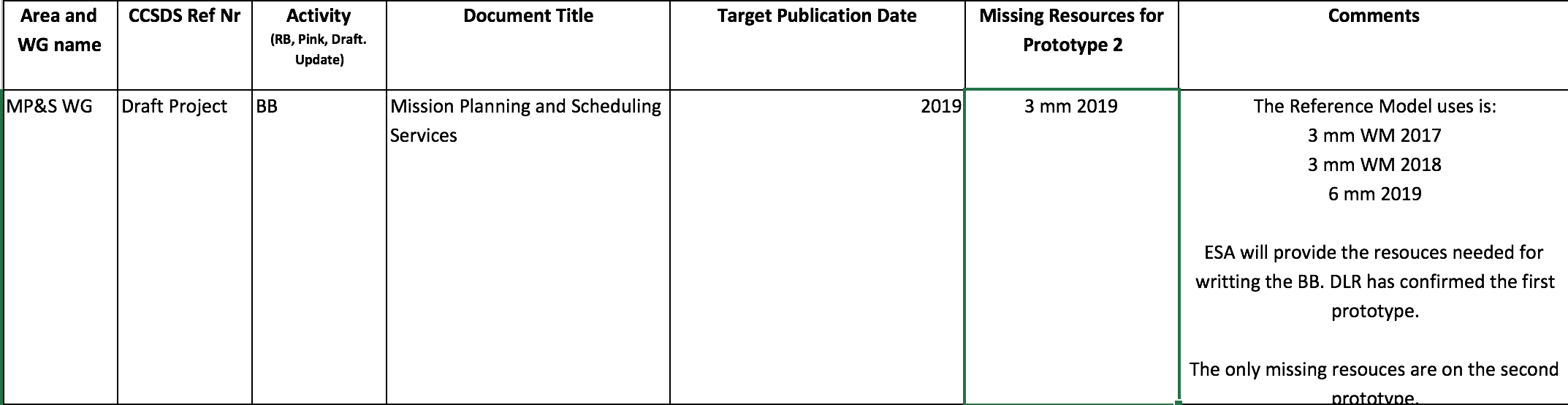